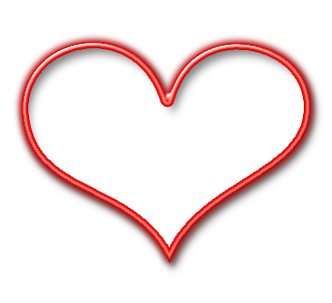 Speed Date Your Customers
Customers
Leigh-Ann Goad
Market Research & Consumer Strategist
[Speaker Notes: Introduction
Clever way to say that with technology, we have so much opportunity to learn more about our customers, our players. And it can be faster and more enriching then ever before.]
#findthetruth
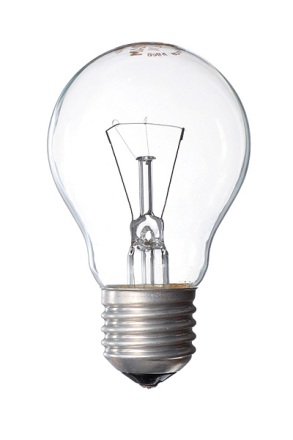 Taking Data               to               Insights
[Speaker Notes: passionate about taking research or data and turning into great customer insights. We have so much data - it can comes from our surveys, interviews, observations but also digital from what people are doing on our websites, mobile apps, e-commerce platforms, etc…
Find the Truth– Data doesn’t lie - but it’s important to uncover the truth. Once you uncover the truths, you have insights 
Insights are what you can carry forward
Customer centric research builds on and on with each project you do
Ex: three concepts, players like A, sense of control, challenge, required me to think, etc…
Now we can take our insights and apply them to future games, promotions, etc…]
#whatisnext?
Technology Enabled Research

Enrich your research w/ insights

Outside the comfort zone
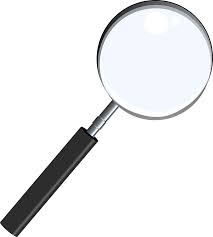 #abbreviatedworld
K
LOL
brb
[Speaker Notes: Ok – so we live in a world with abbreviations: LOL (laugh out loud), BRB (be right back), K (ok), so it is harder to get quality open ends from our surveys – especially web-based.]
#novagueopenends
Better than other concepts
Value
Appealing
Get at the Truth!
#iChat
Enrich your survey data

Allows for a conversation

Show pictures or video
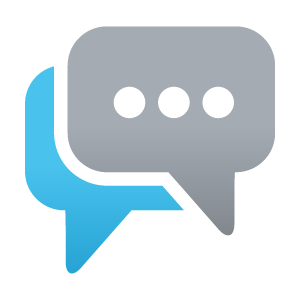 [Speaker Notes: Let me introduce you to iChat. It’s a great way to enrich your quantitative studies -  How iChat works – you identify a set of criteria (people who like Concept A), at end of survey, we would like to you more about Concept A, do you have a few minutes to enter a live chat? Yes – get more e-rewards, go into a chat session with a moderator who has a discussion guide.]
Discussion Board
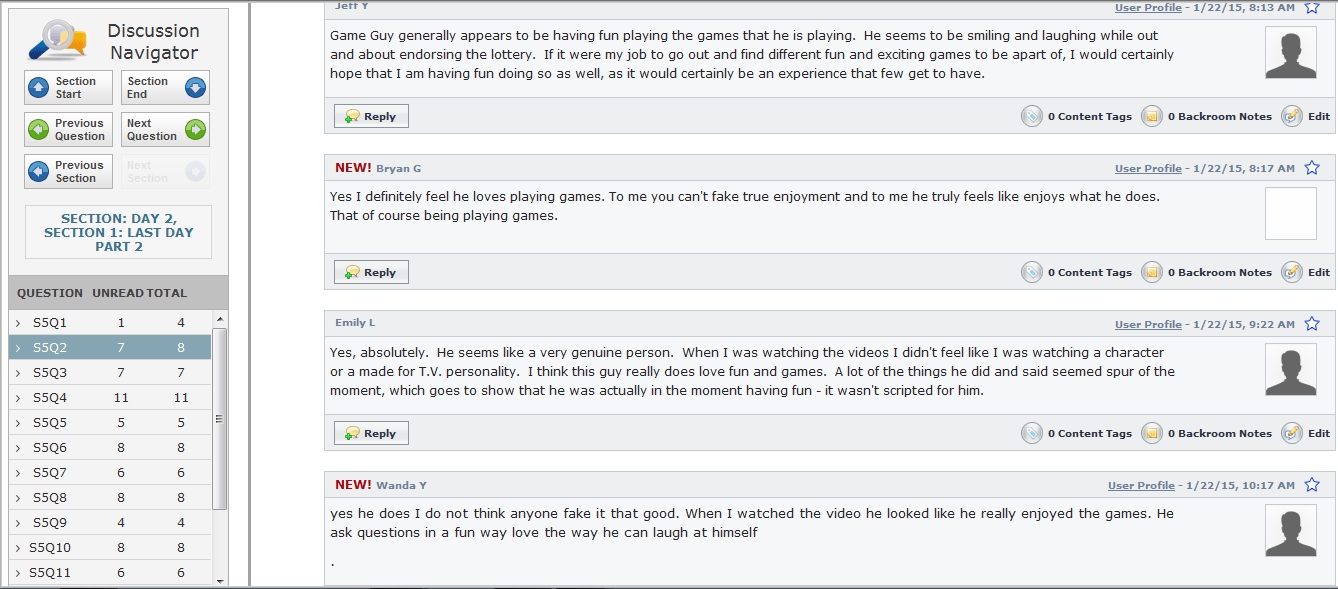 #momentintruth
Capturing consumers in the moment

Not relying on memory
#iBeacon
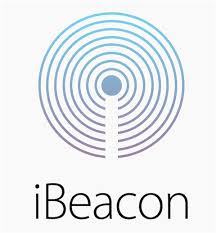 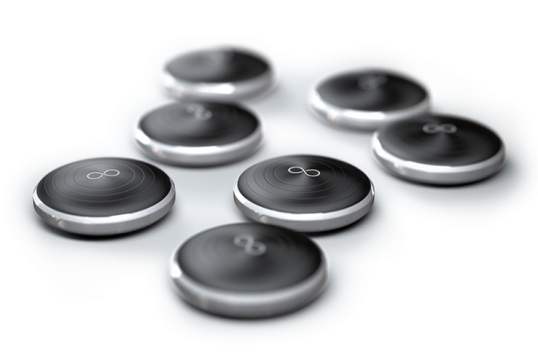 [Speaker Notes: One of the newer technologies are ibeacons. I first heard about ibeacons last  year at a Market Research Association conference. It utilizes micro-locations. A little bigger than a quarter, ibeacons can be placed anywhere, they broadcast out a signal that communicates with Apple and Android phones.]
#iBeacon
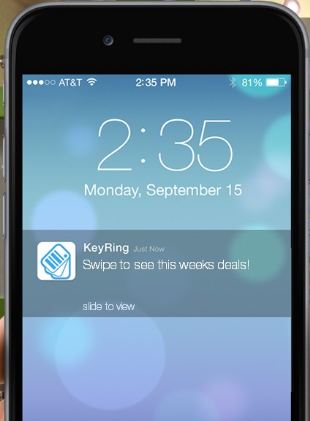 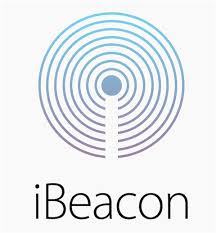 [Speaker Notes: Several ways ibeacons can work – but the basic is that it broadcasts out a signal that is recognized by Apple and Android phones – sends a notification. Best way is to utilize a mobile app that a person has already downloaded (explain example using lottery app)
Incentives (Yes and no)
Pros (get moment in truth data)
Cons (is it an intrusion? Privacy concerns)]
#ontothepanelist
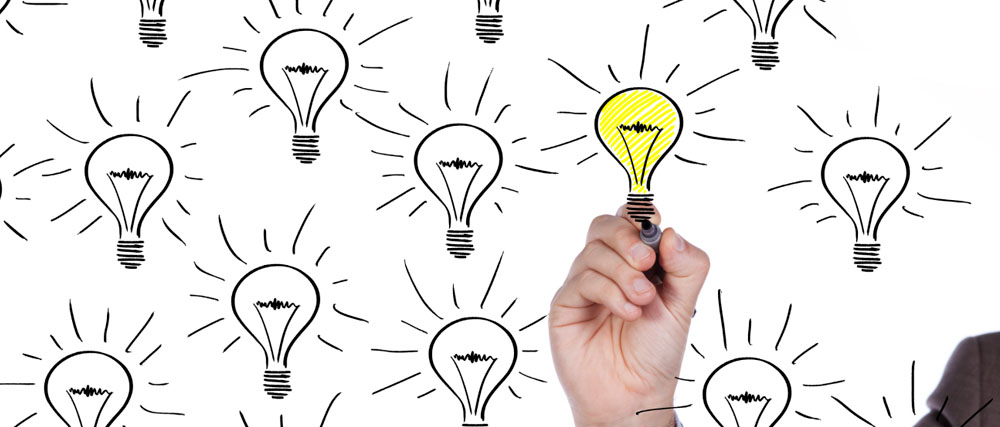 Be inspired

Find the truths
[Speaker Notes: Wrap-up]